ENERGIA DE ESTABILIZAÇÃO DE CAMPO CRISTALINO, EECC
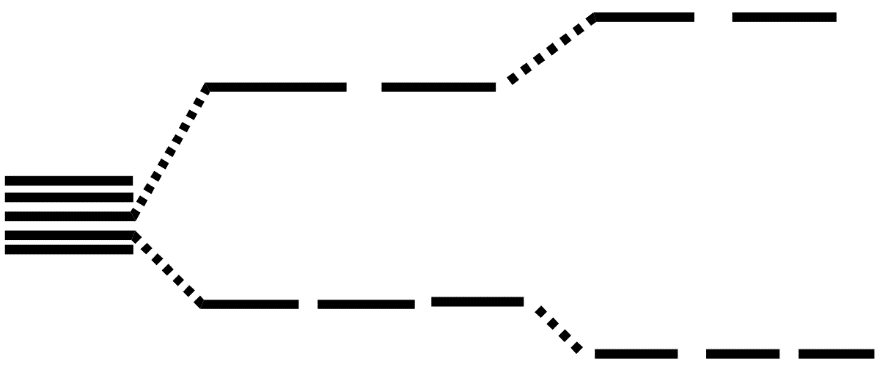 Campo Fraco          Campo Forte
d0	0
d1	-4  Dq
d2	-8  Dq
d3   -12   Dq
d4	- 6  Dq
-16 Dq + P
-20 Dq + 2P
d5	  0
-24 Dq + 2P
d6	- 4  Dq
d7	-8  Dq
-18 Dq + P
d8    -12  Dq
d7
d9	-6  Dq
d10
d8
d5
d9
d6
d3
d4
d0
d1
d2
d10    0
No caso da situação do campo forte, além da contabilização das energias dos elétrons nos orbitais eg e t2g, é necessário subtrair a energia adicional de emparelhamento envolvida, em relação à configuração do íon livre. 

Por exemplo, na configuração d6, já existem elétrons emparelhados antes da aplicação do campo octaédrico.

 Apenas as configurações d4, d5, d6 e d7 apresentam configurações distintas em campo forte e campo fraco.
Íons d3 e d8 mais estáveis.
Íons d5 e d6 mais estáveis em situação de campo forte.
d7
d10
d8
d5
d9
d6
d3
d4
d0
d1
d2
2